SOCIAL EMOTIONAL LEARNING 
UNTUK KESIAPAN KERJA

Modul
 
ANALISIS dan PENYELESAIAN MASALAH
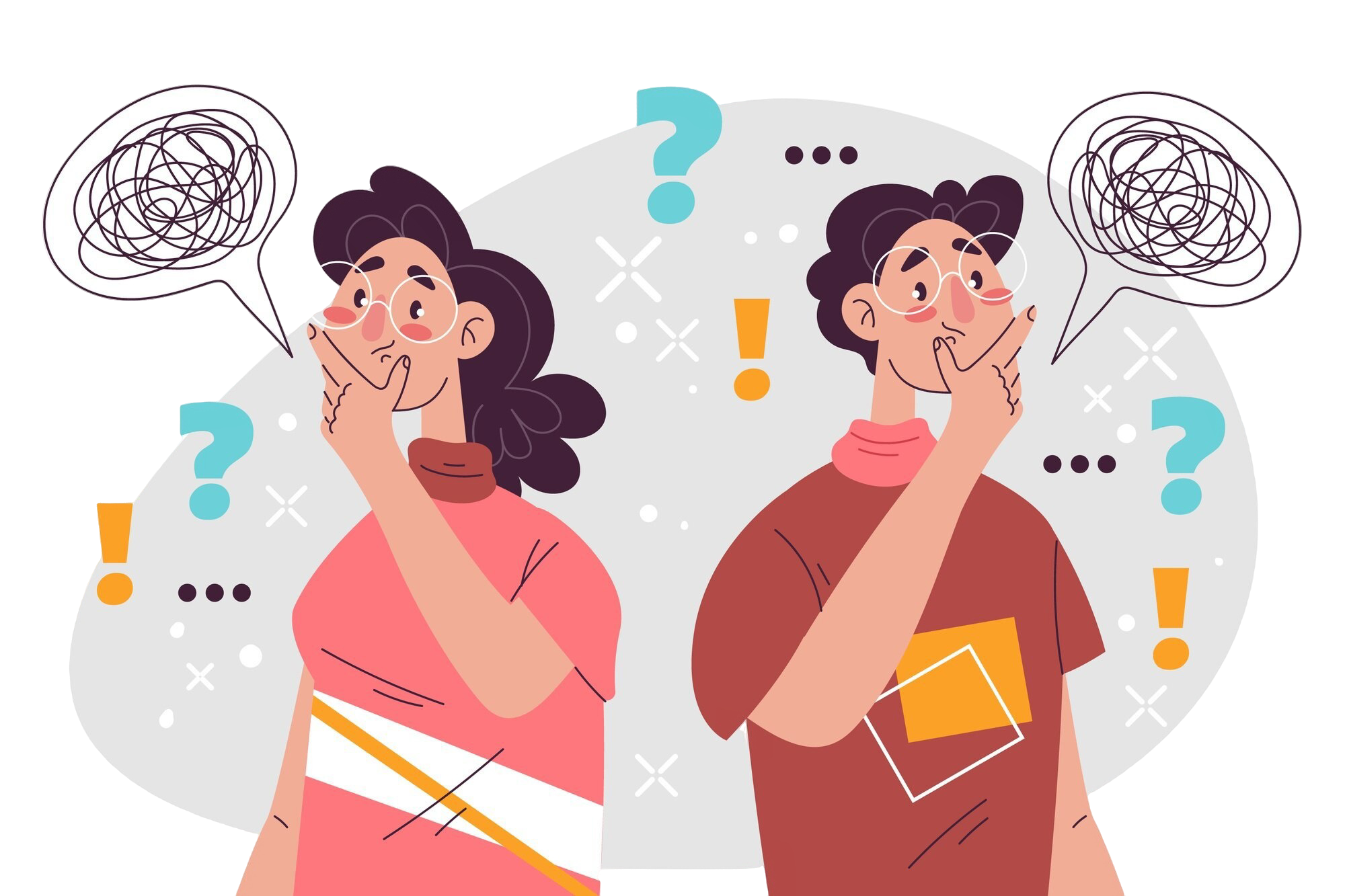 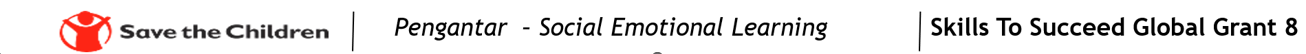 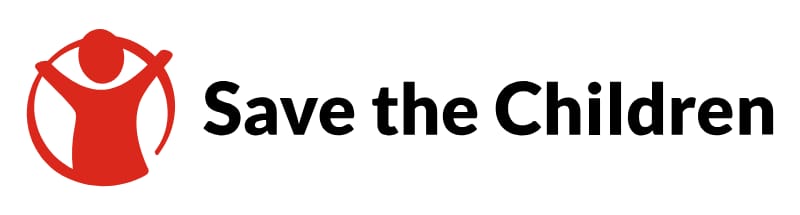 Skills To Succeed Global Grant 8
Skills To Succeed Global Grant 8
Pengantar  – Social Emotional Learning
Skills To Succeed Global Grant 8
Skills To Succeed Global Grant 8
Pengantar – Social Emotional Learning
TUJUAN PEMBELAJARAN
Setelah mempelajari materi ini diharapkan peserta akan:
Memahami pentingnya analisa masalah yang ada 

Melatih diri ketika berada pada situasi tertentu dan mencoba mencari solusi terbaik.
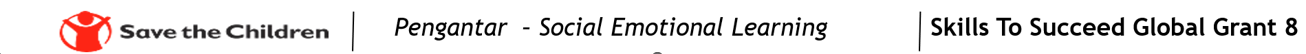 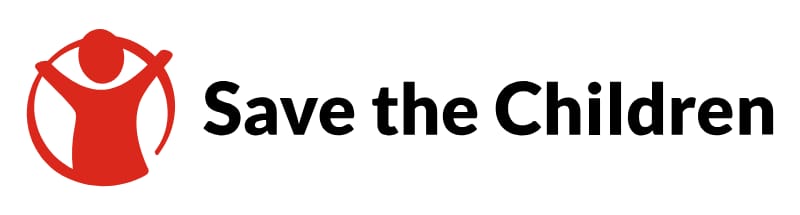 Skills To Succeed Global Grant 8
Pengantar  – Social Emotional Learning
Skills To Succeed Global Grant 8
Skills To Succeed Global Grant 8
Pengantar – Social Emotional Learning
D
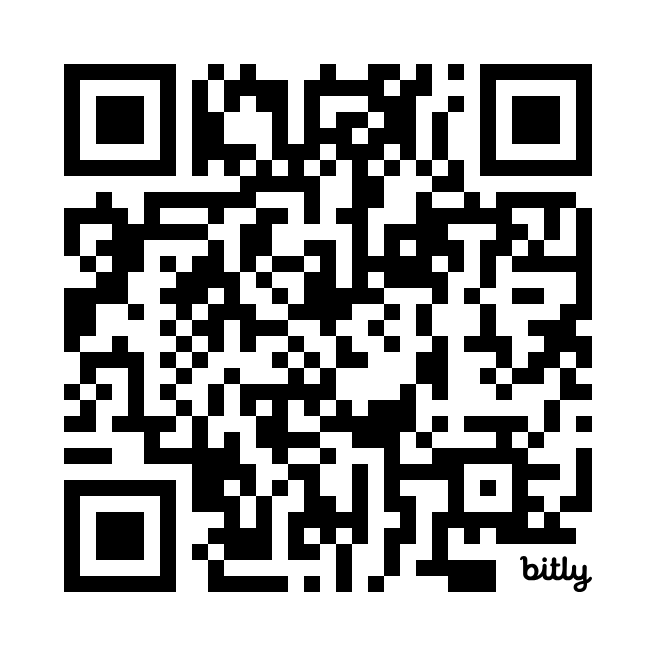 A
https//:lms.savethechildren.or.id/courses/
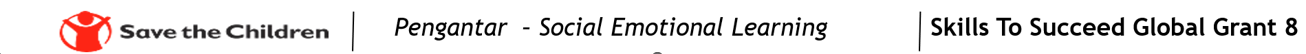 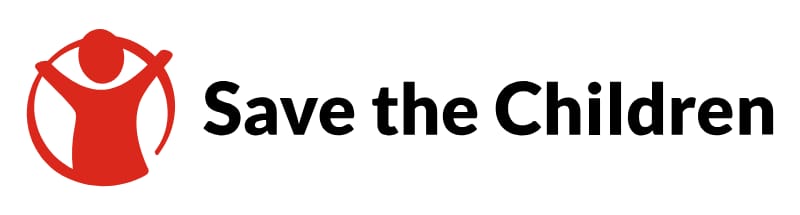 Skills To Succeed Global Grant 8
Pengantar  – Social Emotional Learning
Skills To Succeed Global Grant 8
Skills To Succeed Global Grant 8
Pengantar – Social Emotional Learning
“Kamu tidak bisa mengendalikan angin, tetapi kamu bisa menyesuaikan layar.”   
					– anonymous
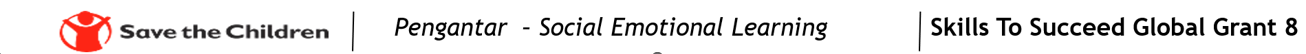 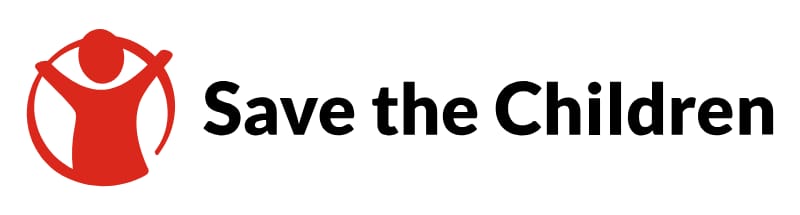 Skills To Succeed Global Grant 8
Pengantar  – Social Emotional Learning
Skills To Succeed Global Grant 8
Skills To Succeed Global Grant 8
Pengantar – Social Emotional Learning
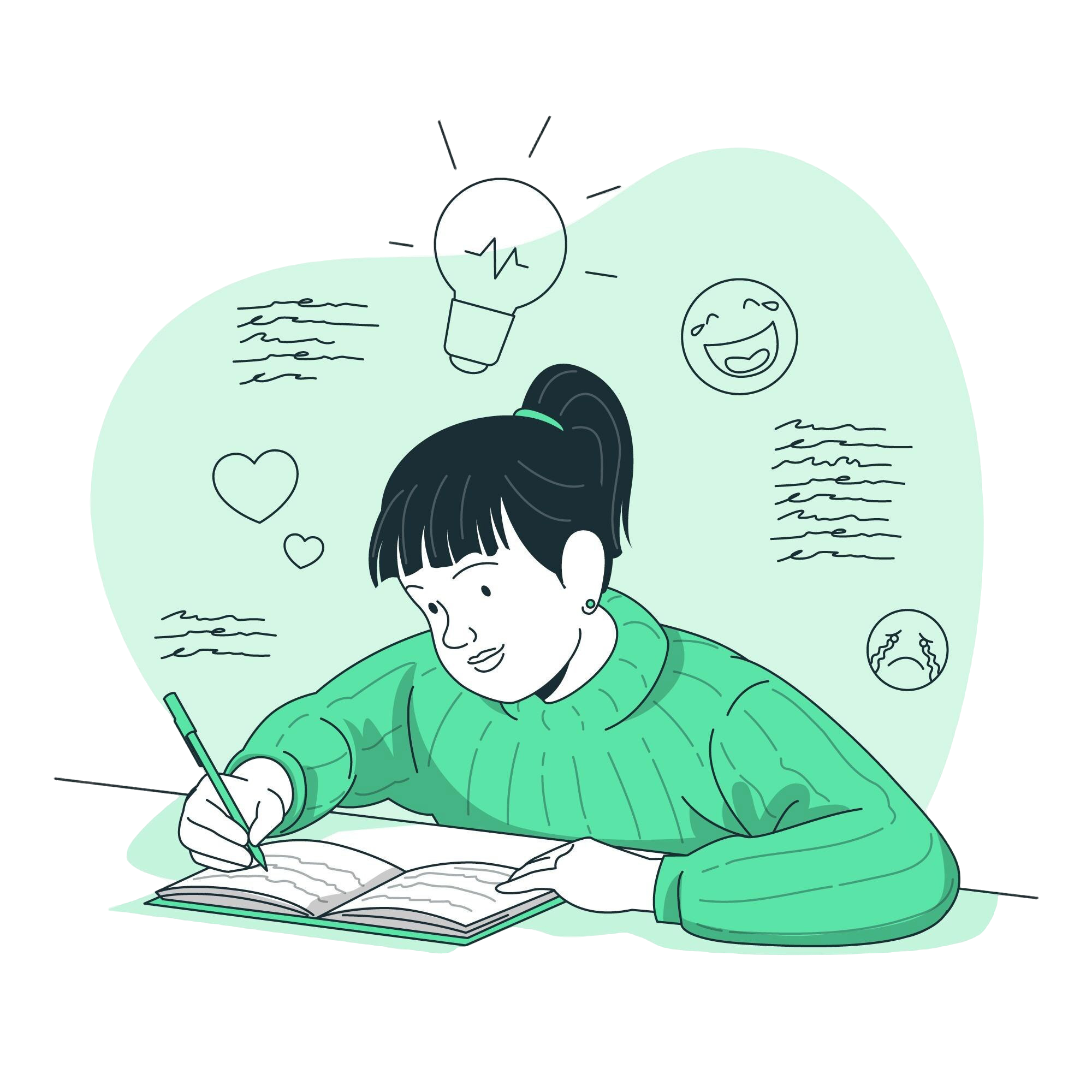 Kenapa penting untuk memiliki kemampuan menganalisa masalah ?
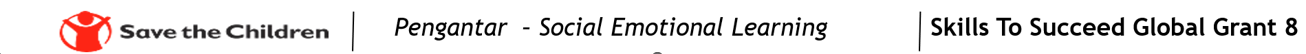 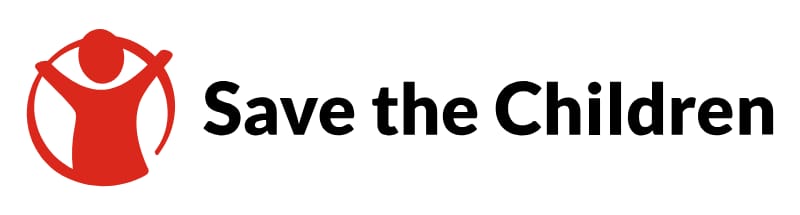 Skills To Succeed Global Grant 8
Pengantar  – Social Emotional Learning
Skills To Succeed Global Grant 8
Skills To Succeed Global Grant 8
Pengantar – Social Emotional Learning
Pentingnya Analisis Masalah
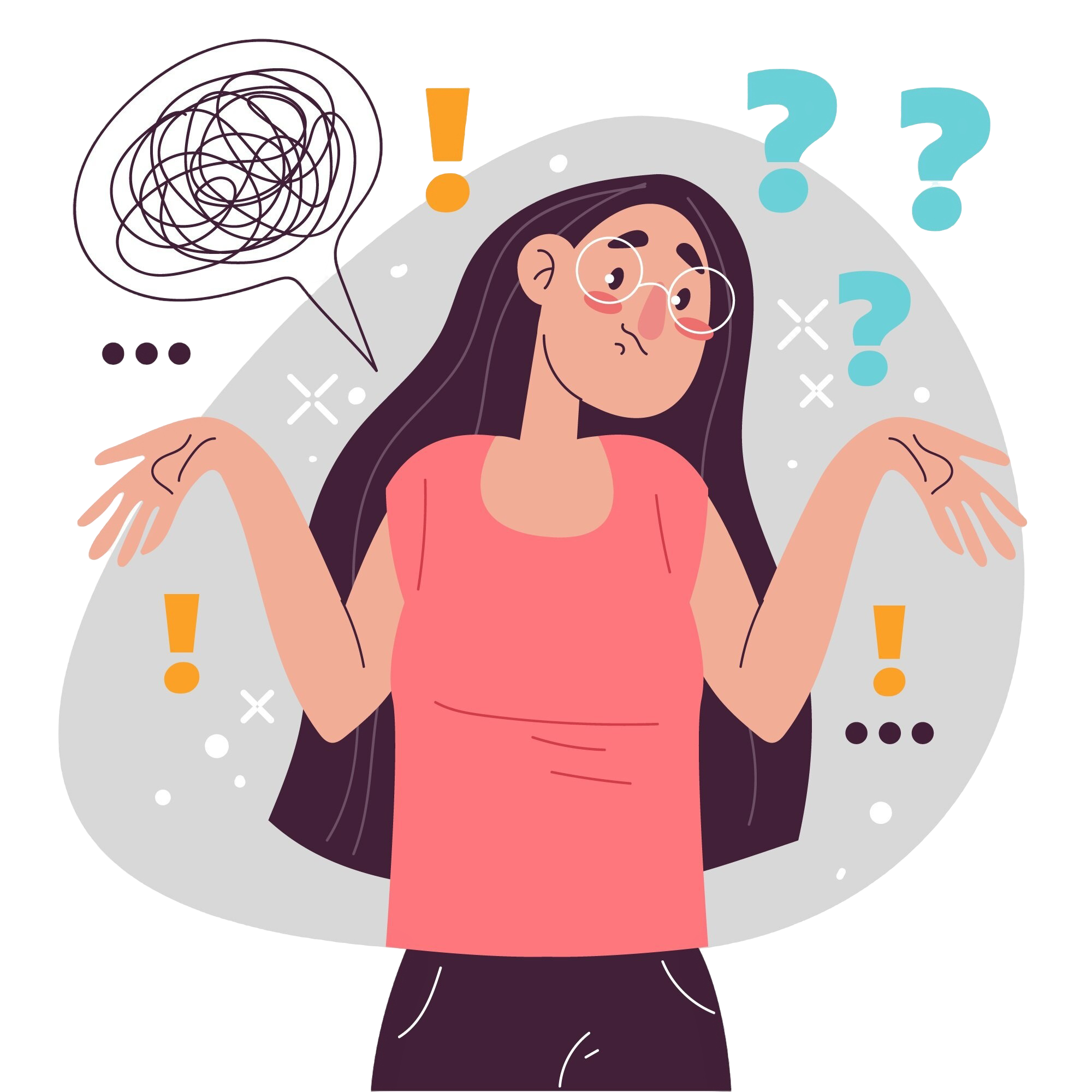 Keputusan Tepat: Membantu memilih solusi terbaik dalam berbagai situasi.

Efisiensi: Menghemat waktu dan tenaga dengan solusi yang efektif.

Pikiran Kritis: Melatih logika untuk menjawab soal, bekerja, atau menyelesaikan konflik.

Percaya Diri: Sukses menyelesaikan masalah meningkatkan rasa percaya diri.
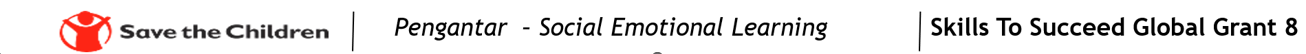 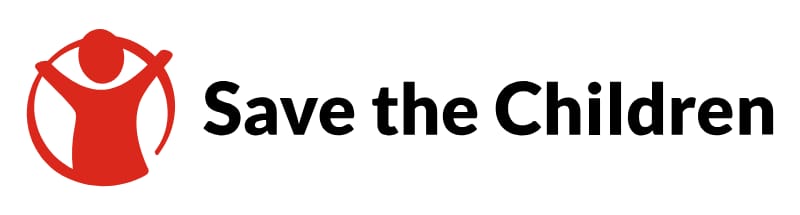 Skills To Succeed Global Grant 8
Pengantar  – Social Emotional Learning
Skills To Succeed Global Grant 8
Skills To Succeed Global Grant 8
Pengantar – Social Emotional Learning
Tips Menggunakan Analisis SWOT
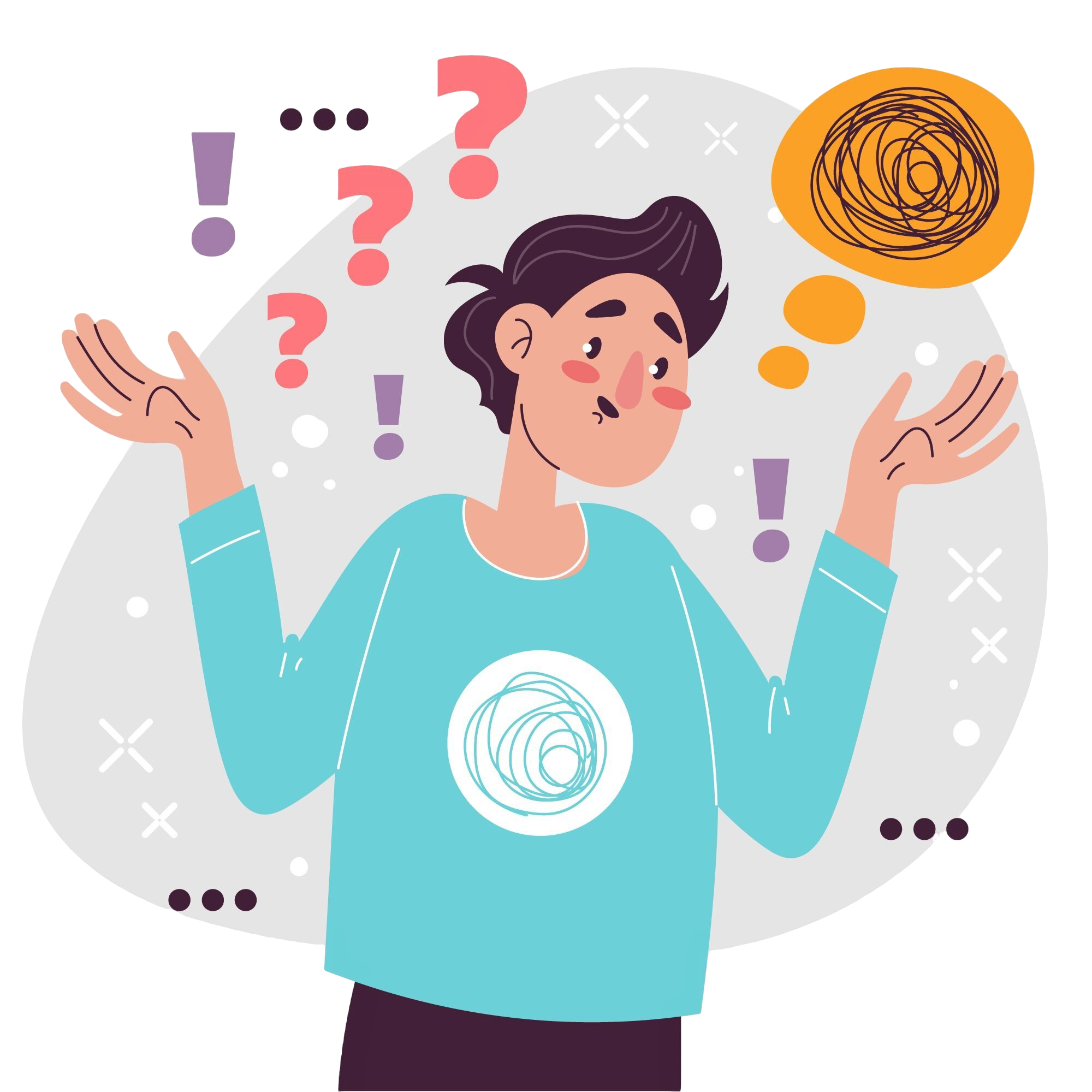 Pahami Masalah, Kenali masalah atau situasi yang ingin dianalisis dengan jelas.

Kumpulkan Data, Kaji kekuatan, kelemahan, peluang, dan ancaman berdasarkan fakta yang ada.

Hubungkan Antar-Faktor, Gunakan kekuatan untuk memanfaatkan peluang dan mengatasi ancaman.

Tindaklanjuti Hasilnya, Buat langkah nyata dari hasil analisis dan evaluasi secara berkala.
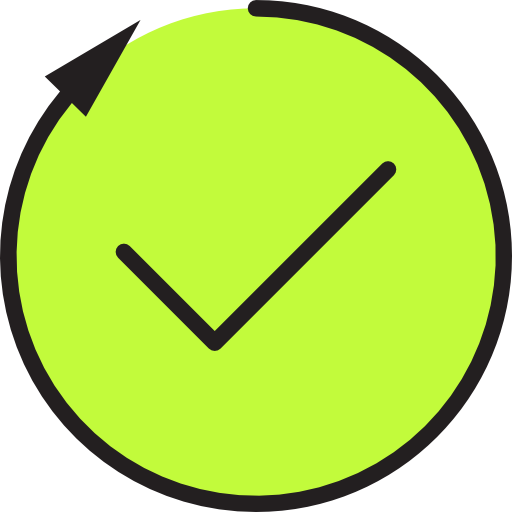 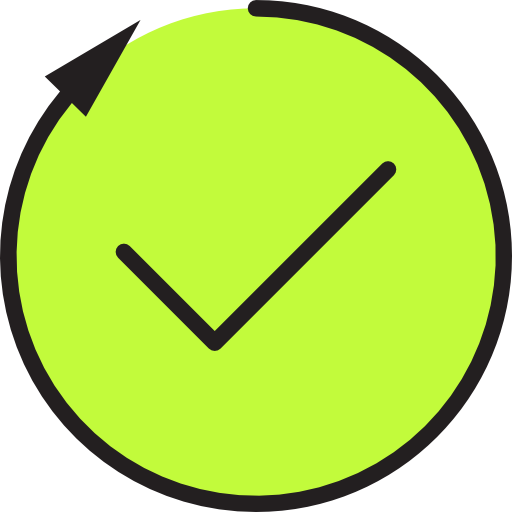 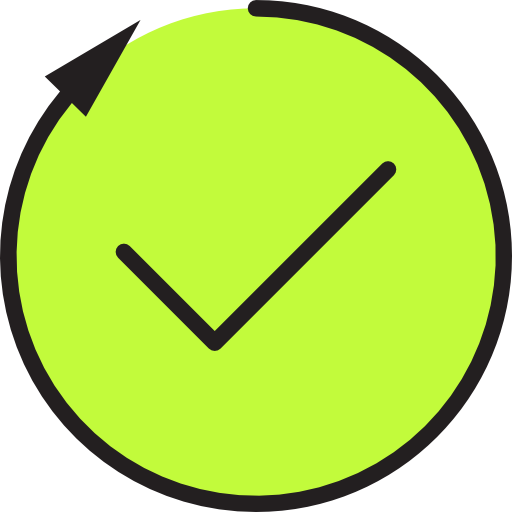 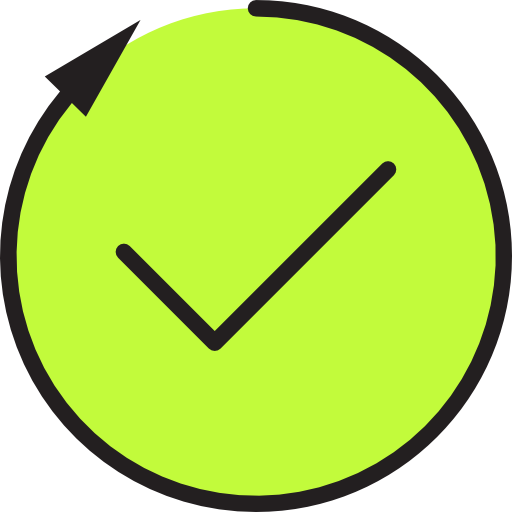 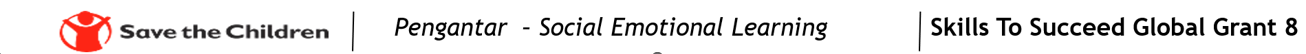 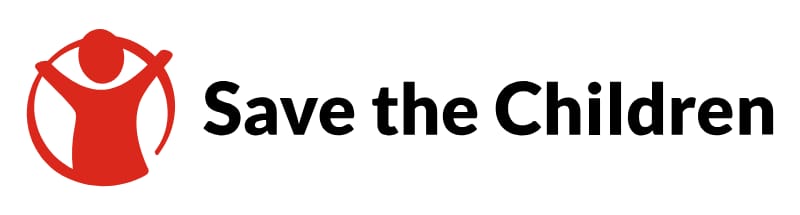 Skills To Succeed Global Grant 8
Pengantar  – Social Emotional Learning
Skills To Succeed Global Grant 8
Skills To Succeed Global Grant 8
Pengantar – Social Emotional Learning
Manfaat SWOT di Era Digital
Mengenali Potensi TeknologiAnalisis SWOT membantu mengidentifikasi kekuatan dan peluang dari teknologi digital, seperti media sosial atau platform online, untuk mendukung tujuanmu.

Menghadapi Ancaman DigitalDengan SWOT, kamu dapat memahami risiko seperti cyberbullying, penyebaran informasi palsu, atau ancaman privasi, dan menemukan solusi yang tepat.

Membangun Keunggulan KompetitifSWOT dapat digunakan untuk mengembangkan strategi yang memanfaatkan tren digital agar lebih unggul dalam pendidikan, karier, atau bisnis.

Evaluasi dan Penyesuaian StrategiSWOT membantu kamu mengevaluasi posisi saat ini dan beradaptasi dengan cepat terhadap perubahan di era digital yang dinamis.
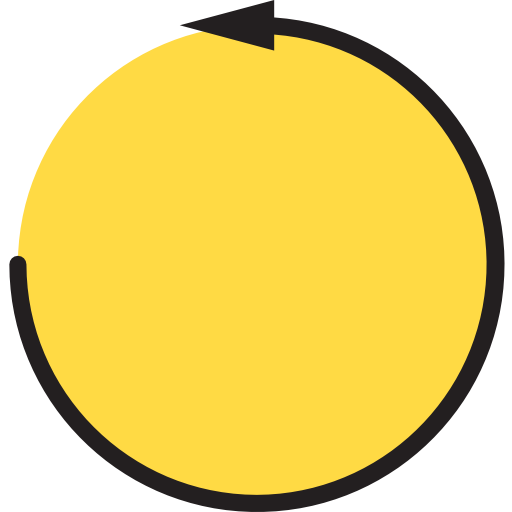 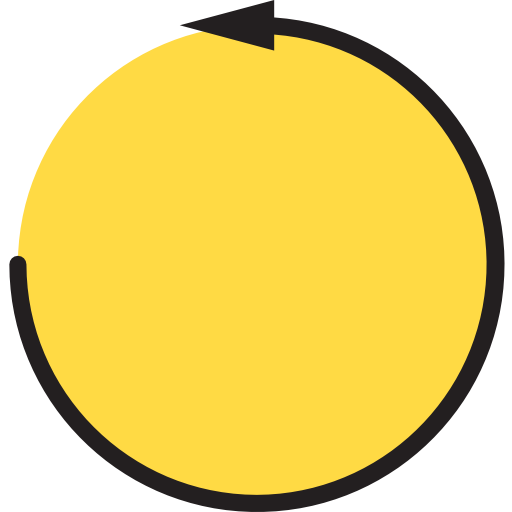 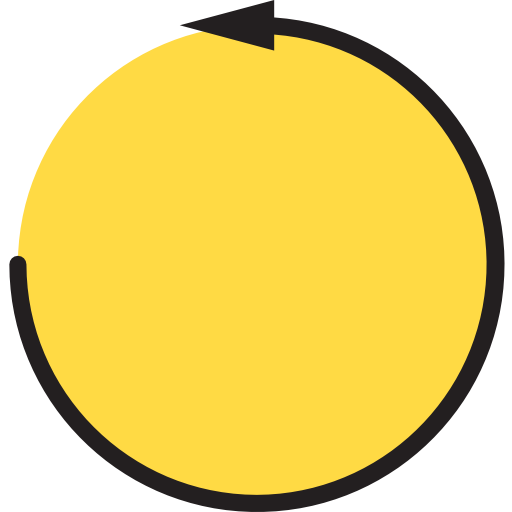 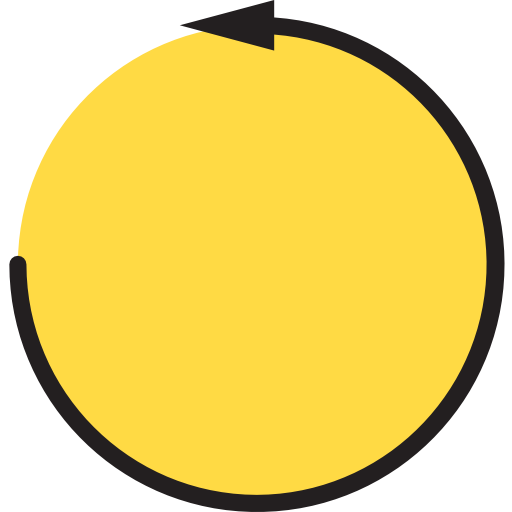 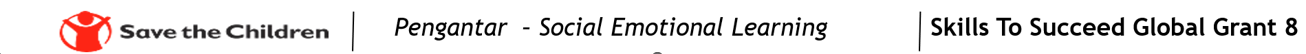 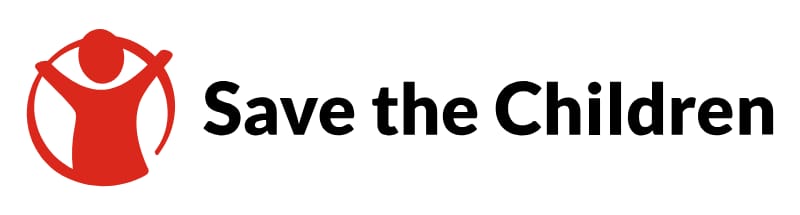 Skills To Succeed Global Grant 8
Pengantar  – Social Emotional Learning
Skills To Succeed Global Grant 8
Skills To Succeed Global Grant 8
Pengantar – Social Emotional Learning
P
Praktek Pembelajaran
ANALISA SWOT
Untuk melatih mengembangkan keterampilan analitis, berpikir kritis, dan perencanaan strategis
Identifikasi apa yang menjadi kekuatan (Strengths), kelemahan (Weaknesses), peluang (Opportunities), dan tantangan (Threats) dalam mencapai tujuan pribadi atau karirmu

Tuliskan dibuku atau Microsoft word

Upload di LMS
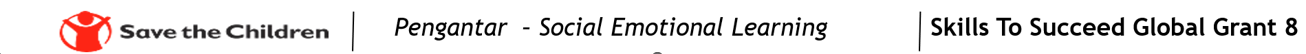 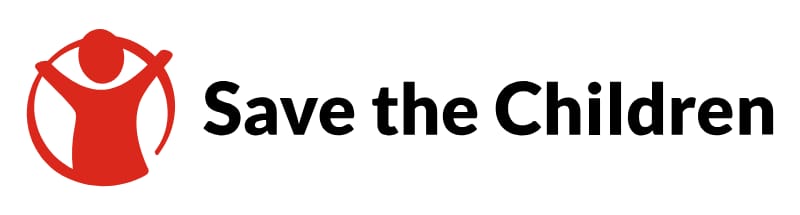 Skills To Succeed Global Grant 8
Pengantar  – Social Emotional Learning
Skills To Succeed Global Grant 8
Skills To Succeed Global Grant 8
Pengantar – Social Emotional Learning
U
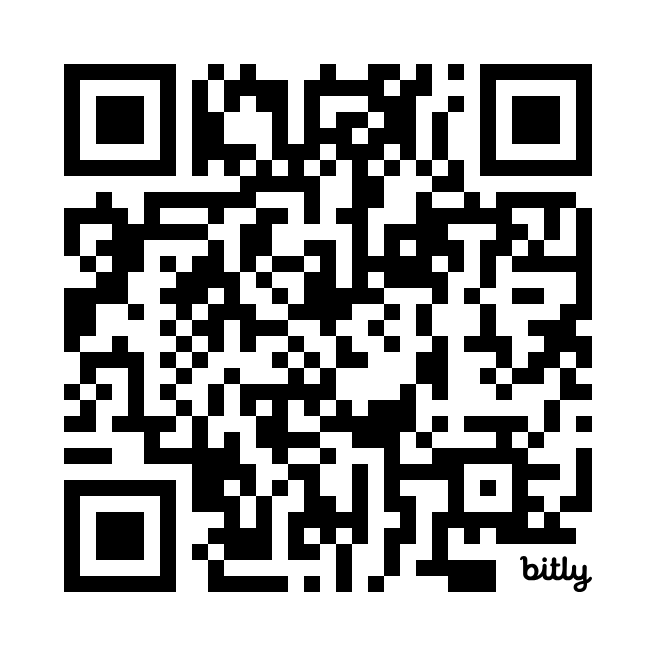 R
https//:lms.savethechildren.or.id/courses/
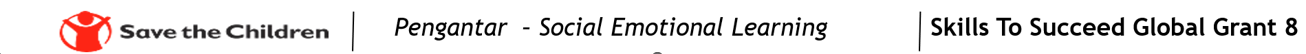 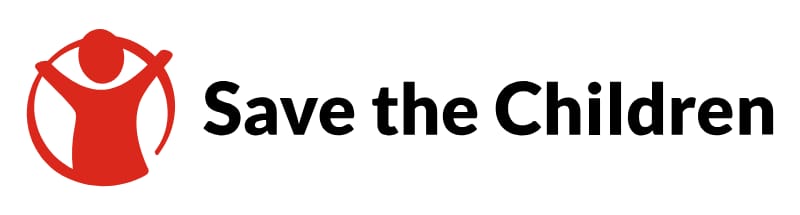 Skills To Succeed Global Grant 8
Pengantar  – Social Emotional Learning
Skills To Succeed Global Grant 8
Skills To Succeed Global Grant 8
Pengantar – Social Emotional Learning